Čištění laserem
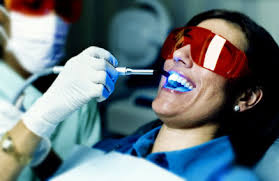 Čištění laserovým paprskem
Nd:YAG
Excimer
Er:YAG
Pulsní CO2
Ochrana KD:

Koroze
Inkrustace
Sediment
Mikroorganismy
Graffitti
Přemalby
Průmysl:

Polymerní povlaky
Koroze
Ropné produkty 
Částice nečistot
Dezinfekce
Čištění laserovým paprskem
Mechanismy čištění laserem
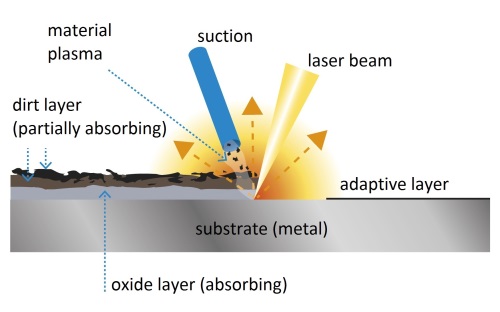 Fokusace laserového paprsku
Time-resolved photography of the material ejection process upon irradiation of a doped polymer (248 nm).
Schematic of (a) degraded coating removal from a painted artwork (i.e., case
of removal of a coating) and of (b) isolated absorbing impurities/stains from a substrate.
Termická expanze částic
Angulární čištění (α< 90°)
Efektivnější než klasicky používané kolmé uspořádání, největší absorptivita při Brewstrově úhlu.
Index lomu materiálu = tan(Brewstrova úhlu).
Čištění rázovou vlnou
Je účinná jen pro malé a silně vázané částice, pro čištění památek se nepoužívá.
Steam cleaning
= aplikace filmu kapaliny na povrch artefaktu

Nečistoty jsou vázány pevně na povrch artefaktu a nelze je odstranit suchým čištěním.
Povrch artefaktu je křehký a je tedy třeba použít menší hustotu energie.
Nejpoužívanější kapalinou je voda, možné je i použití organických rozpouštědel.
Kavitace – další možný mechanismus
Ablace v kapalině
Ablace koroze v kapalině (s vloženým napětím)
Na železný předmět v borátovém pufru (pH = 10) v tříelektrodovém uspořádání (předmět = katoda) se vloží kontrolovaný potenciál (-2 V). Vodík vznikající katodickou redukcí se zachycuje na oxidové vrstvě. Laserový puls (Nd:YAG 1064 nm) způsobí rozpínání vodíku a mechanickou destrukci korozní vrstvy.
Monitorování průběhu čištění se provádí např. cyklickou voltametrií.
Aplikace laserů pro likvidaci mikroorganismů
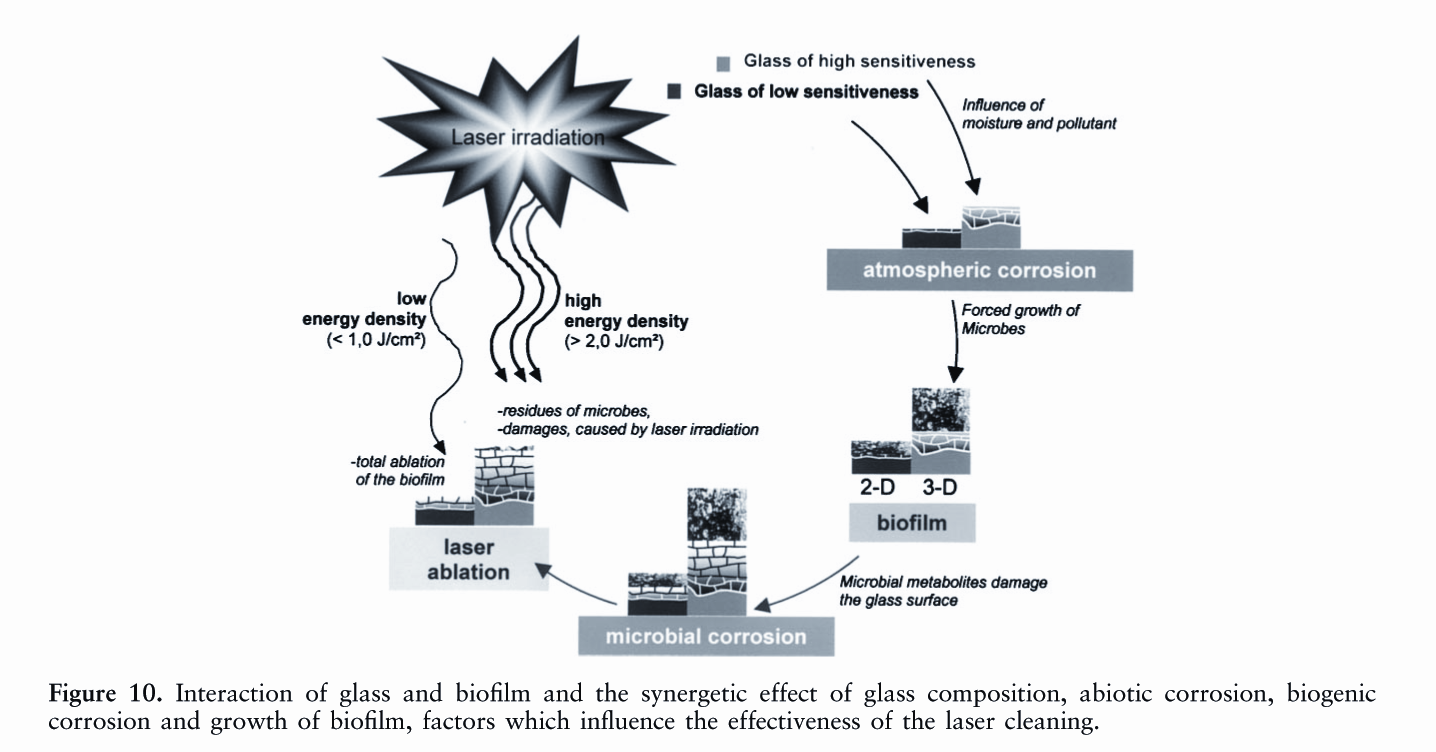 Bakterie
Plísně
Lišejníky
Monitorování procesu laserového čištění
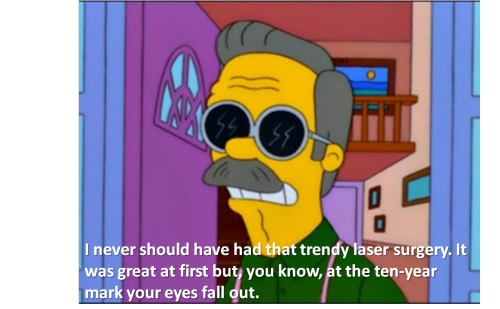 LIBS
Daguerrotypie, 19. stol.
LIBS
Molekulové pásy








Spojení s Ramanovou spektrometrií
Měření na dané čáře v UV-VIS
Sledování akustického projevu
Zařízení na laserové čištění uměleckých artefaktů
Povrchové úpravy
Nitridace a karburizace povrchu
Nitridace (N2)

Karburizace (CH4)
Snaha zabránit korozi železa.
Naprašování povrchových vrstev
Kovy

Polovodiče

Polymery
Natavování povrchových vrstev
Změny fyzikálních vlastností
Změna indexu lomu polymeru
Změny fyzikálních vlastností
Vytrvrzování polymerního materiálu působením UV laseru
Změny fyzikálních vlastností
Přechod sol-gel
Obrábění laserovým paprskem
Řezání

Vrtání

Rytí a leptání

Sváření
Řezání laserovým paprskem
Vrtání laserem
Rytí a leptání
Sváření	laserovým paprskem(laser welding)
Svařování různorodých materiálů

Navařování malých součástek
Bezpečnost práce s lasery
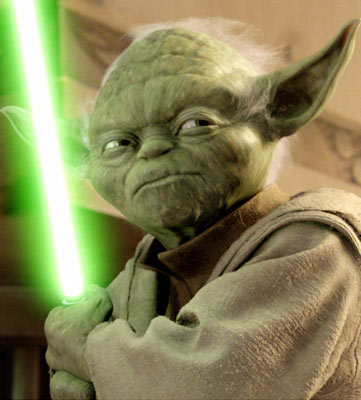 Pokud laser pracuje na určitých vlnových délkách, na které je schopno se oko soustředit a které mohou být dobře soustředěny sítnicí a rohovkou oka, tak vysoká koherence a malý rozptyl laserového paprsku může u některých typů laserů způsobit, že je přijímaný paprsek soustředěn pouze do extrémně malého bodu na sítnici. To vede k bodovému přehřátí sítnice a k trvalému poškození zraku.
Poškození oka laserem
Bezpečnostní třídy laserů
Třída I: viditelné záření, velmi malý výkon, nevyžadují bezpečnostní 	opatření.

Třída 1M: laser je bezpečný, kromě toho kdy paprsek prochází 		    zvětšovací optikou (mikroscop, dalekohled).
Laserové tiskárny

CD-ROM

CD přehrávače
Bezpečnostní třídy laserů
Třída II: 

	kontinuální laser, viditelné záření, nízký výkon (méně než 1 mW) 

	přímý pohled do zdroje možný, oko ochrání mrkací reflex
Laserová ukazovátka

Geodetické lasery 
(vyměřování)
Bezpečnostní třídy laserů
Třída IIIa: 

	kontinuální laser, střední výkon (1 mW až 5 mW), jinak totéž jako 	třída II
	
	oko již může být poškozeno za pohledu do zdroje pomocí optické 	soustavy (např. dalekohled).
Laserová ukazovátka

Laserové skenery
Bezpečnostní třídy laserů
Třída IIIb:

	IR a VIS lasery, střední výkon (cw: 5 - 500mW, pulsní 10 J/cm2) 

	nebezpečí poškození oka, nutno používat ochranné pomůcky (i 	při pozorování odrazu).
Spektrometrie

Stereolitografie

Laserové show
Bezpečnostní třídy laserů
Třída IV: 
	totéž jako třída III b), vysoký výkon střední výkon (cw: nad 	500mW, pulsní nad 10 J/cm2)
Chirurgie

Obrábění 
(řezání, sváření, vrtání, …)
Běžně dostupné lasery bývají maximálně ve třídě III (optické soustavy cd přehrávačů)
Výkonné lasery (třídy IV) jsou schopné způsobit popáleniny, řezné nebo tržné rány; případně způsobit požár.
Nejen záření je nebezpečné
Vysoké elektrické napětí (např. pro výbojky).
 
 Použití nebezpečných chemikálií.
 
 Potenciálně explodující nebo implodující skleněné trubice (např. obloukové lampy).

 Nebezpečí požáru.
 
 Výpary, prach, horké kapky roztaveného materiálu (např. pří obrábění laserem).
 
 Sekundární záření (např. UV nebo RTG záření), vznikající interakcí laserového paprsku s materiálem.